Compiler principles
Compiler


Slides by Jakub Yaghob
https://www.ksi.mff.cuni.cz/teaching/nswi098-web/#@tab_lectures
Literature and slides
The Dragon Book
Aho, Sethi, Ullman: Compilers - Principles, Techniques and Tools, Addison-Wesley 1986
Aho, Lam, Sethi, Ullman: Compilers - Principles, Techniques and Tools (2nd edition), Addison-Wesley 2006
Advanced compiler techniques
Muchnick S.S.: Advanced compiler design and implementation, Morgan Kaufman Publishers 1997
Slides
http://www.ksi.mff.cuni.cz/lectures/NSWI098/html/index.html
[Speaker Notes: Slajdy NEJSOU učební text! Opakuji, slajdy NEJSOU učební text!]
What is a compiler?
Naïve concept
A black-box compiling a source code to a target code
Compiler
Targetcode
Sourcecode
Errormessages
What is a compiler? More formally
Let’s have an input language Lin generated by a grammar Gin
Let’s have an output language Lout generated by a grammar Gout or accepted by an automaton Aout
The compiler is a mapping Lin→Lout, where ∀ win∈Lin ∃ wout∈Lout. The mapping does not exist for  win∉Lin
Program translation
Interface
.pp
Sourcecode
Preprocessor
Compiler
.asm
LibrariesObjects
.obj
Executablecode
Linker/Loader
Assembler
Phases of a compiler
Tables
back end
front end
Lexicalanalysis
Syntaxanalysis
Semanticanalysis
Intermediatecode gen
Intermediatecode opt
Codegeneration
Sourcecode
Targetcode
Syntax-directedtranslation
Errorhandling
Compilerpasses
Lexical analysis
Reads input characters and produces a sequence of tokens
Simpler design
Separation of lexical analysis from syntax analysis
Specialization
Speedup
Enhanced portability
Moving a compiler to other platform requires changes only in lexical analysis (EBCDIC)
„Increasing“ grammar look-ahead
LR(1) does not mean look-ahead for 1 character
Support for macros usually in lexical analysis
Get next token
Sourcecode
Lexicalanalysis
Syntaxanalysis
Stream of tokens
Symboltables
Examples
Lexical analysis background
Patterns using regular expressions → regular languages → accepted by finite automata
Restarting the automaton after each recognized/accepted token
Finite automaton for an integer in C:
[1-9]
Whole decimal integer (SINT)
[0-9]
[0-9A-Fa-f]
[0-9A-Fa-f]
0
[xX]
Whole hexadecimal integer (UINT)
[0-7]
Whole decimal integer (SINT)
Whole octal integer (UINT)
[1-7]
Token attributes
More patterns recognized as a token or the token is a literal
Usually one attribute specifying more precisely a token or a literal value
Token=relop, specification=‘<=’
Token=uint, specification=‘123’
Syntax analysis
The main task
Decide, whether an input word is a word from an input language
Other important tasks
Syntax-directed translation is the main loop of the compiler
Build the derivation tree
Automaton type
We are talking about (deterministic) context-free grammars, therefore we are using (deterministic) pushdown automata
Get nexttoken
Derivationtree
Sourcecode
Lexicalanalysis
Syntaxanalysis
The rest offront-end
Token
Intermediatecode
Symboltables
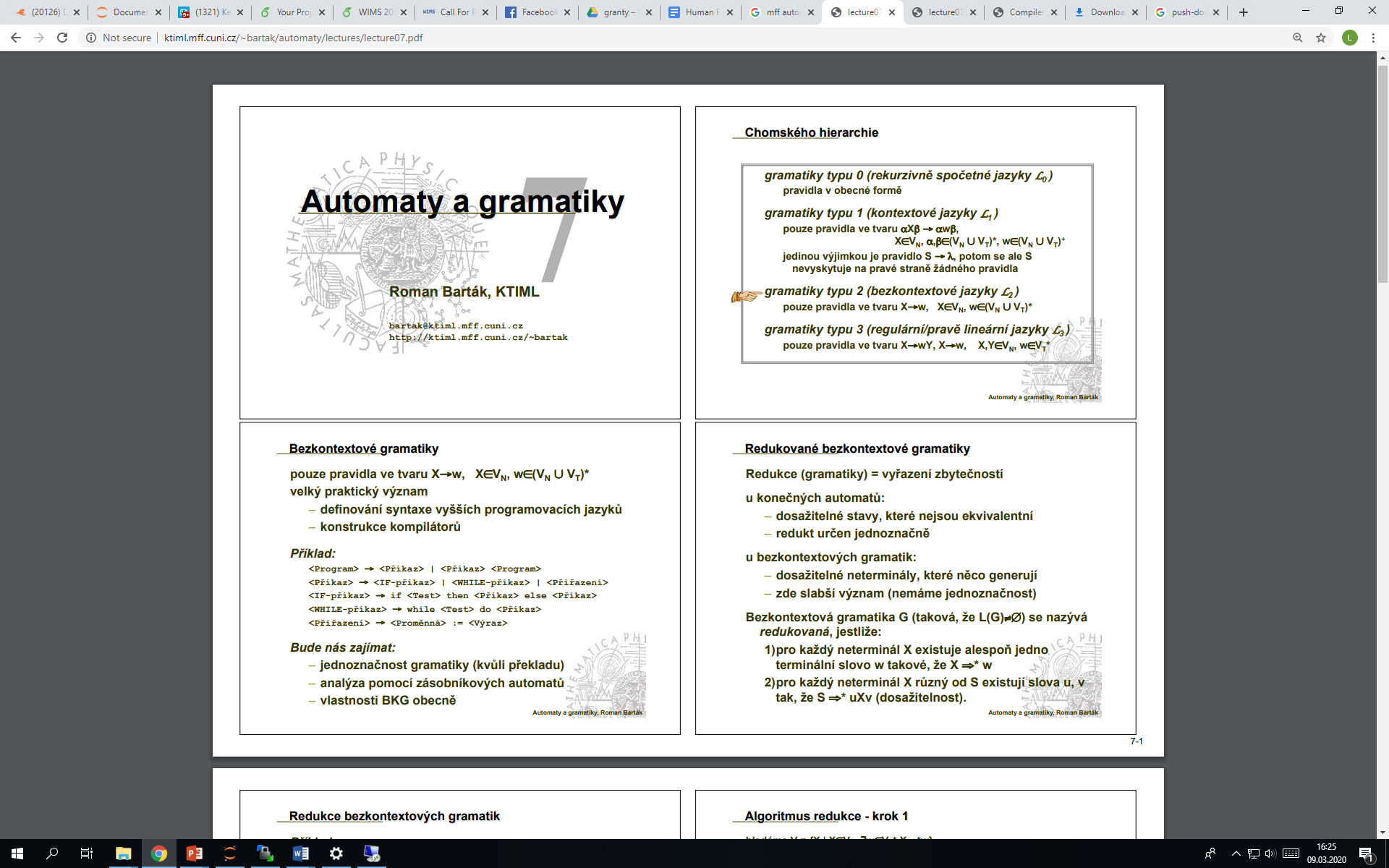 http://ktiml.mff.cuni.cz/~marta/automataAll.pdf
http://ktiml.mff.cuni.cz/~bartak/automaty/
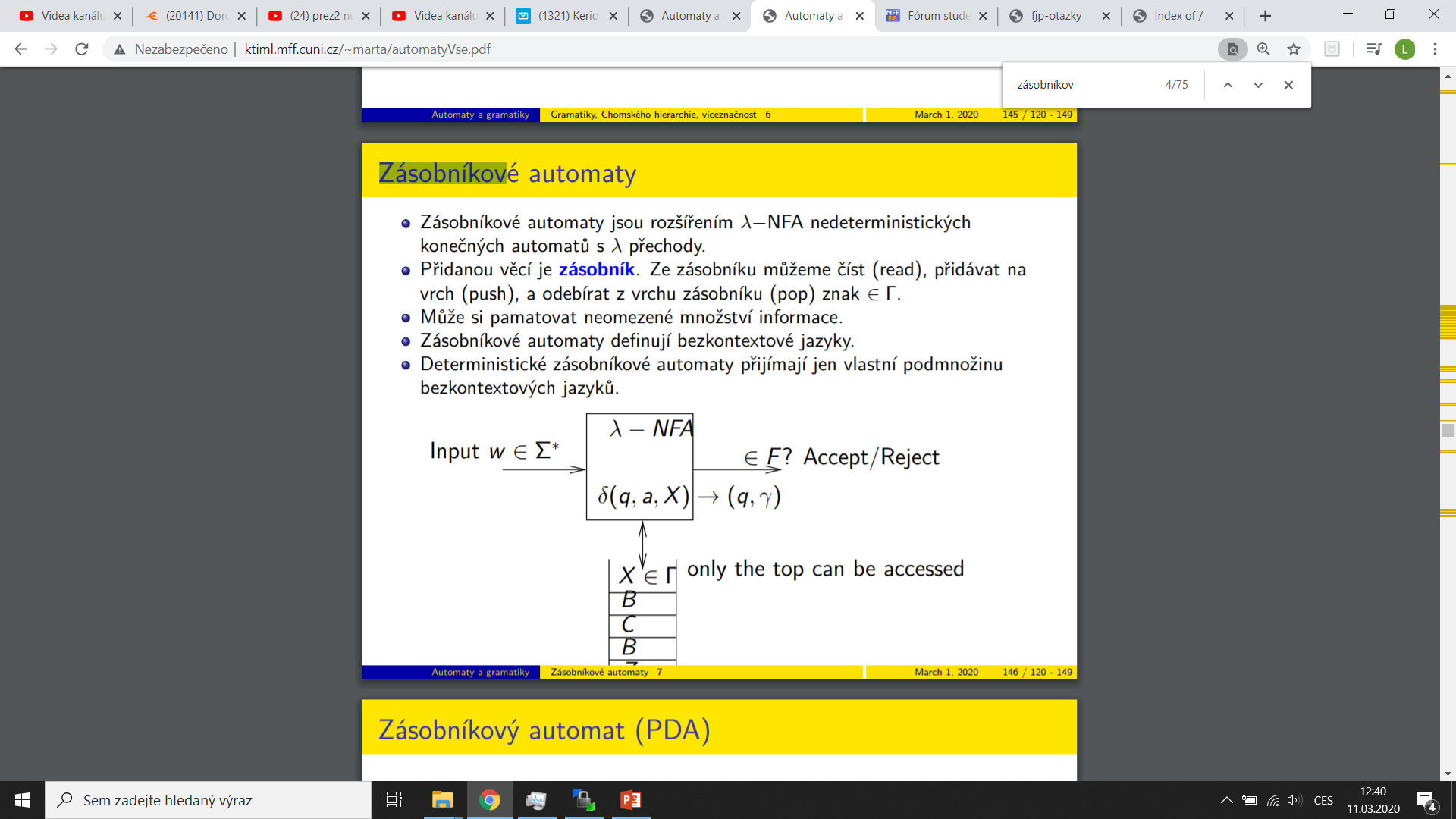 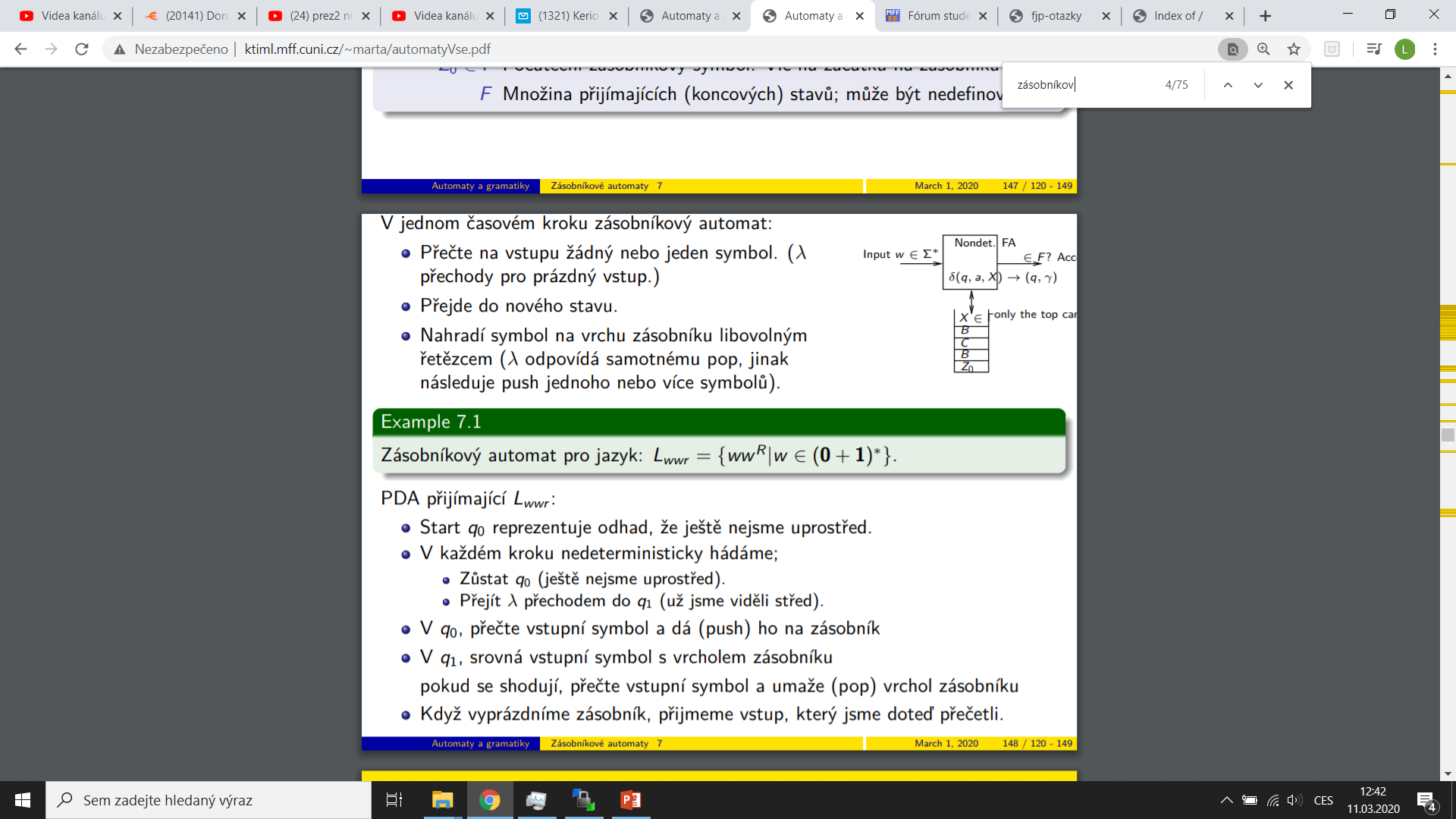 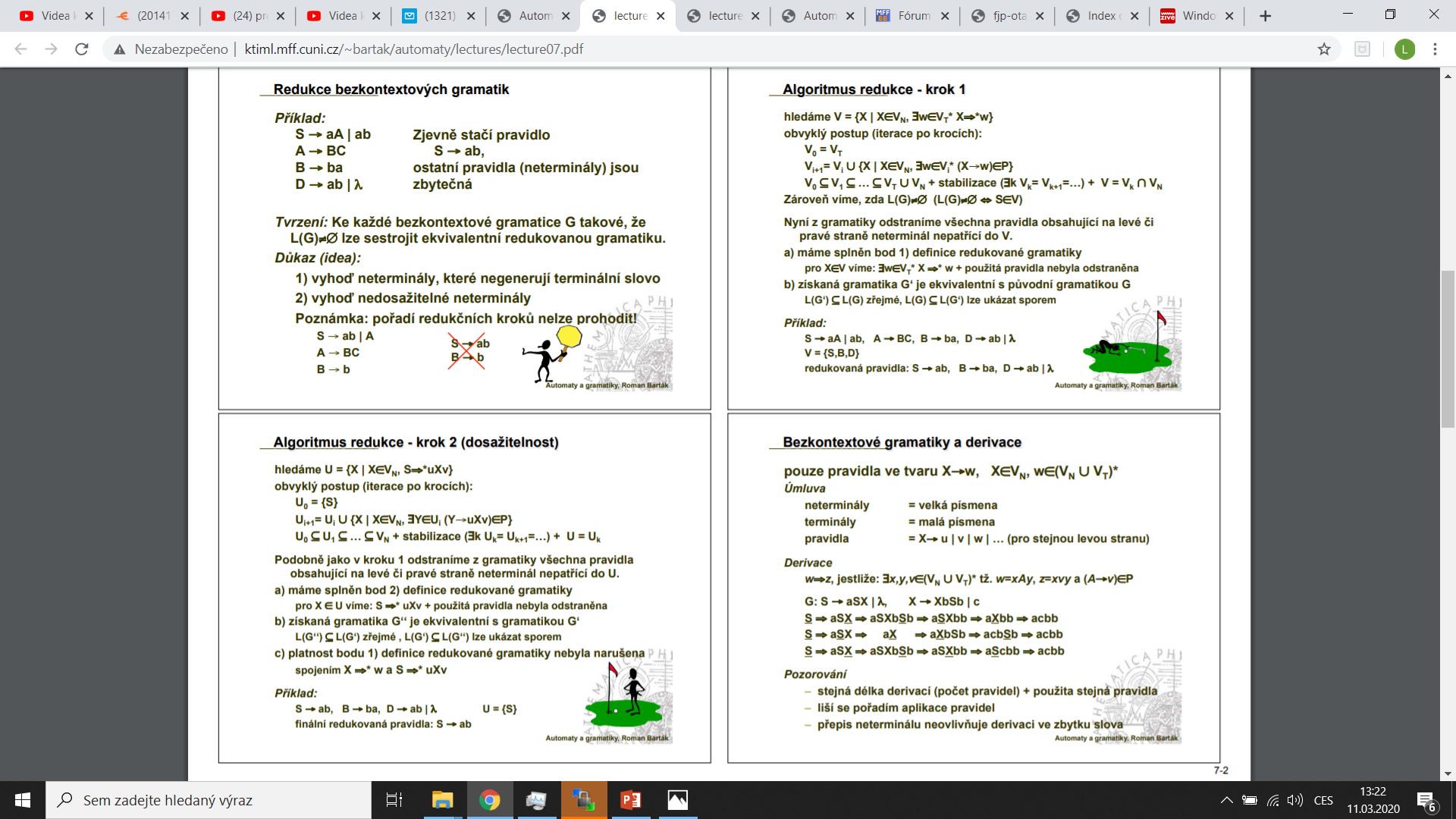 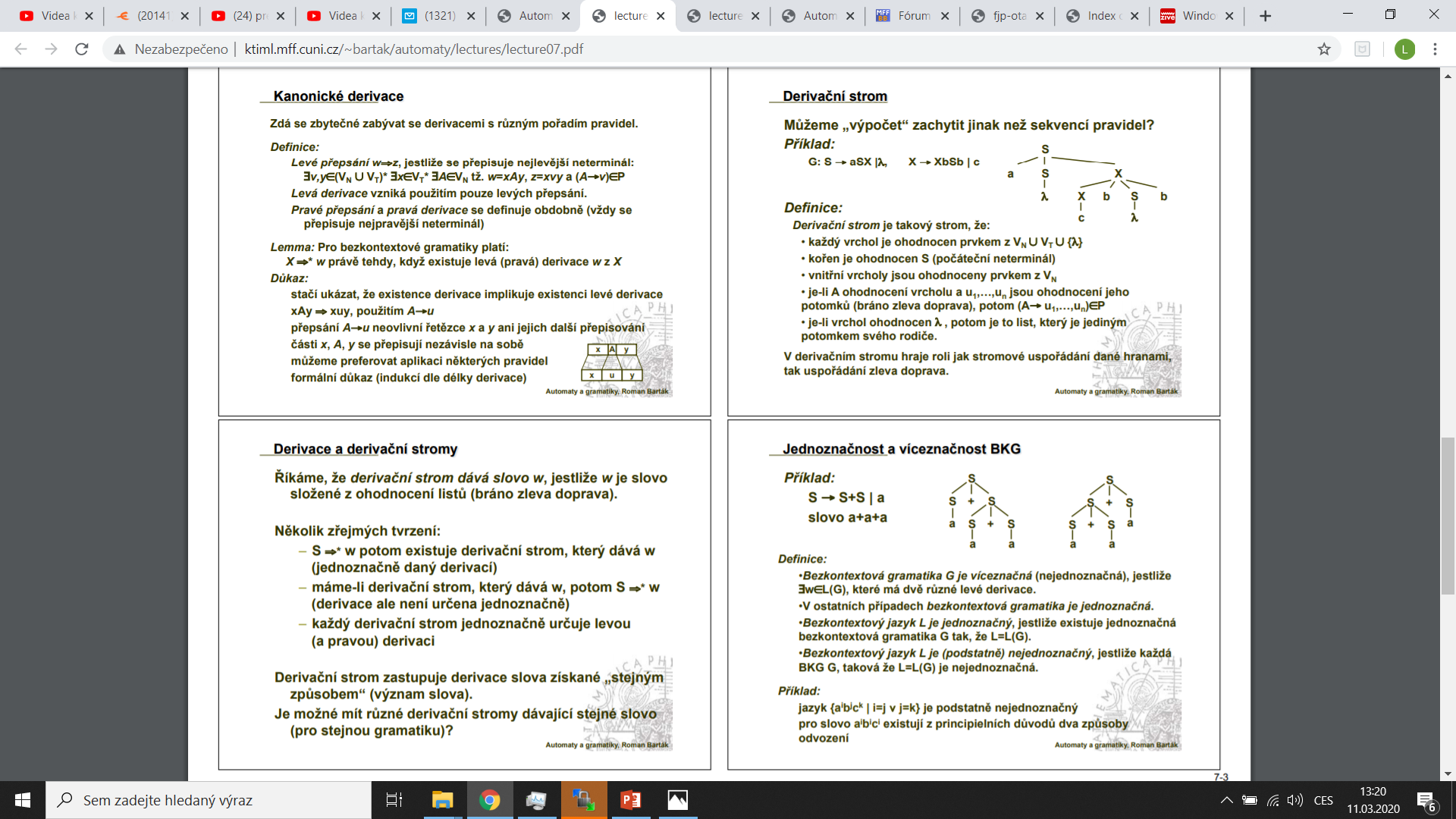 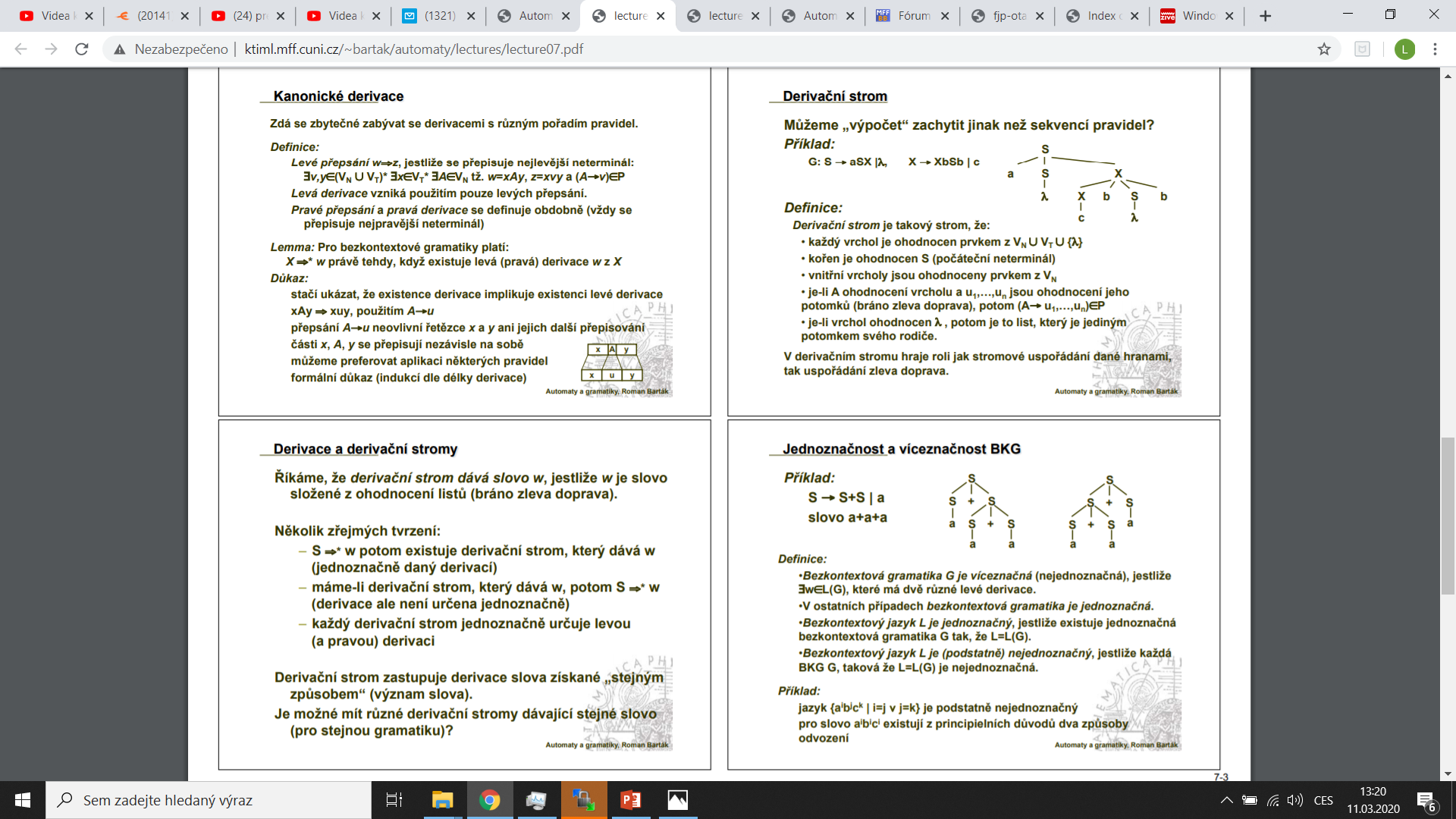 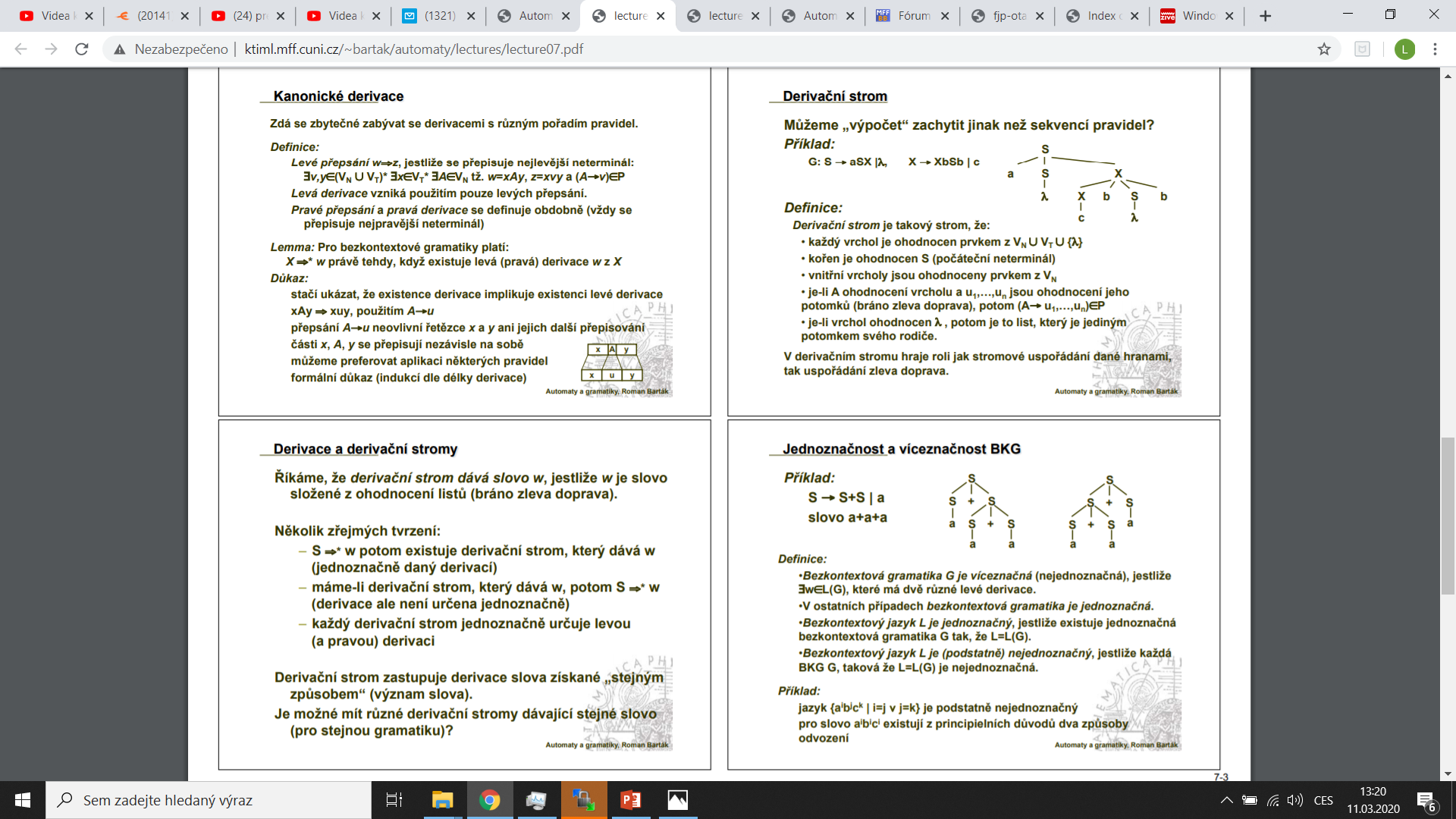 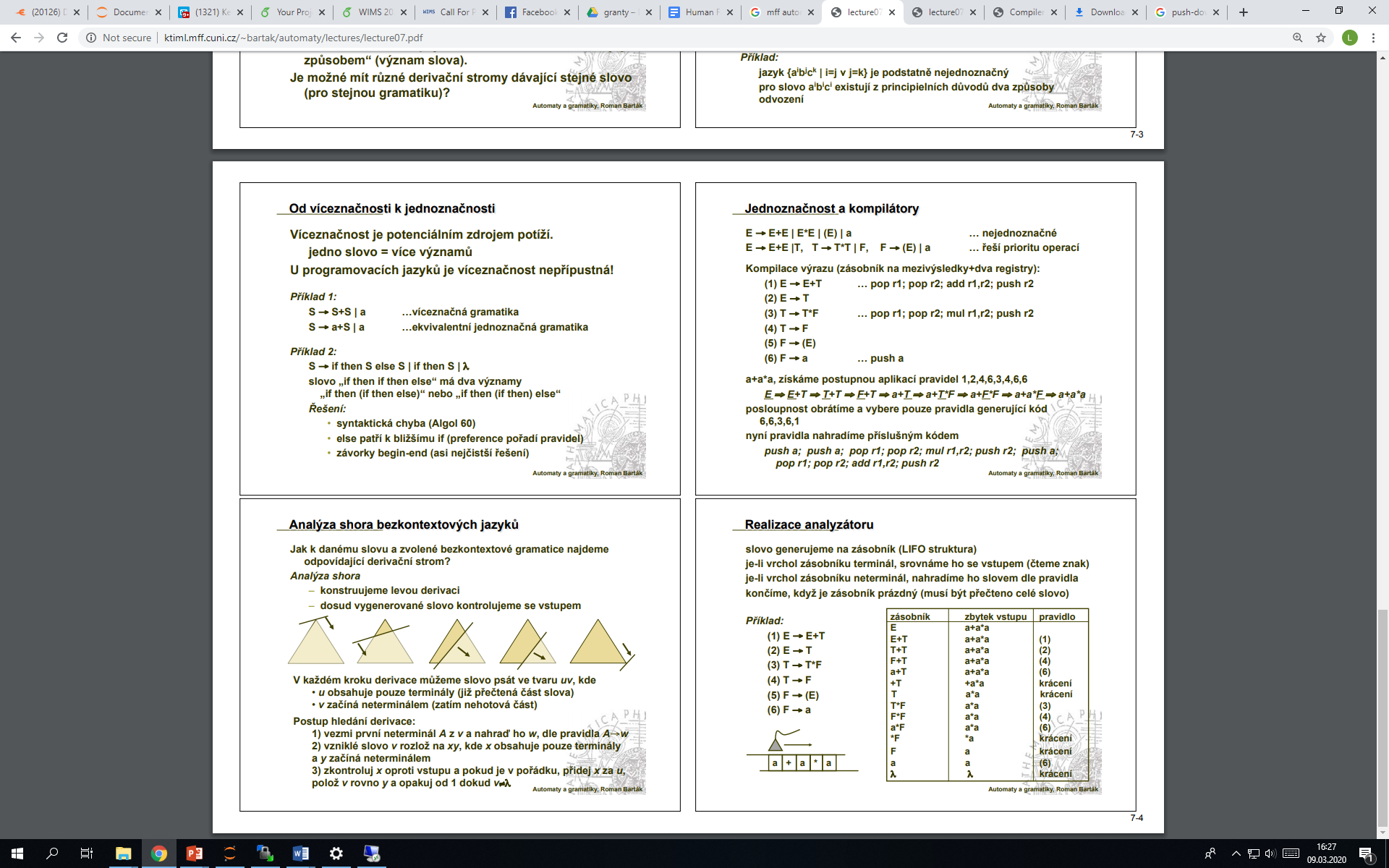 Our grammar
E → E + T
E → T
T → T * F
T → F
F → ( E )
F → id
Sčítání a odčítání s prioritou operací
Derivation (parse, syntax) tree
Graphical representation of derivations using trees
Vertices are both non-terminals and terminals
Edges from inner vertex representing a non-terminal on the left side of a production rule to all symbols from the right side of a production rule
E ⇒① E+T ⇒② T+T ⇒④ F+T ⇒⑥ id+T ⇒③ id+T*F ⇒④ id+F*F ⇒⑥ id+id*F ⇒⑥ id+id*id
Example
E
⇒①
E
⇒②
E
⇒④
E
⇒⑥
E
⇒③
E
+
T
E
+
T
E
+
T
E
+
T
T
T
T
F
F
id
⇒⑥
E
⇒④
E
⇒⑥
E
E
E
+
T
E
+
T
E
+
T
E
+
T
T
T
*
F
T
T
*
F
T
T
*
F
T
T
*
F
F
F
F
id
F
F
F
F
id
id
id
id
id
id
Ambiguous grammar
We can construct distinct derivation trees for the same input word
Real-life example (dangling else):
stmt → if expr then stmt
               | if expr then stmt else stmt
               | while expr do stmt
               | goto num
Input word: if E1 then if E2 then S1 else S2
stmt
stmt
if
E1
then
stmt
if
E1
then
stmt
else
S2
if
E2
then
S1
else
S2
if
E2
then
S1
Left recursion elimination
A grammar is a left-recursive grammar, when there is a non-terminal A for which it is true that A⇒+Aα for a string α
It is a problem for top-down parsing
A simple solution for βαm:
A → Aα
A → β
A → βA’
A’ → αA’
A’ → Λ
Removing left recursion from our grammar
E → E + T
E → T
T → T * F
T → F
F → ( E )
F → id
E → TE’
E’ → + TE’
E’ → Λ
T → FT’
T’ → * FT’
T’ → Λ
F → ( E )
F → id
Non-context-free language constructions
L1={ wcw | w=(a|b)* }
Check, whether an identifier w is declared before using
L2={ anbmcndm | n≥1, m≥1 }
Check, whether number of parameters in function call confirms to the function declaration

Solved during semantic analysis
Operators FIRST and FOLLOW – definitions
If α is any string of grammar symbols, let FIRST(α) be the set of terminals that begin the strings derived from α. If α can be derived to Λ, then Λ is also in FIRST(α)
Define FOLLOW(A), for nonterminal A, to be the set of terminals that can appear immediately to the right of A in some string, where exists a derivation of the form S ⇒* αAaβ for some α and β. If A can be the rightmost symbol in some sentential form, then $ is in FOLLOW(A).
FIRST and FOLLOW – an example for our grammar
FIRST(E)={ (, id }
FIRST(T)={ (, id }
FIRST(F)={ (, id }
FIRST(E’)={ +, Λ }
FIRST(T’)={ *, Λ }
FOLLOW(E)={ ), $ }
FOLLOW(E’)={ ), $ }
FOLLOW(T)={ +,), $ }
FOLLOW(T’)={ +,), $ }
FOLLOW(F)={ +, *, ), $ }
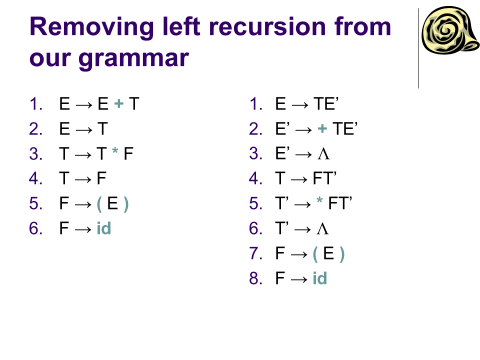 LL(1) grammar
Context-free grammar G=(T,N,S,P) is a LL(1) grammar, if and only if whenever A→α, A→β ∈ P are two distinct (α≠β) productions of G and we have any left sentential forms uAγ, vAδ, where u,v∈T* and γ,δ∈(T∪N)*, the following condition holds:
 FIRST(αγ) ∩ FIRST(βδ) = ∅
Simplified detection: no ambiguous or left-recursive grammar can be LL(1)
Top-down parsing
An attempt to find a leftmost derivation for an input string
An attempt to construct a parse tree for the input starting from the root and creating the nodes of the tree in preorder
Recursive-descent parsing
Recursive descent using procedures
Nonrecursive predictive parsing
An automaton with an explicit stack
Both solutions have a problem with left recursion in a grammar
Many current parser generators use top-down parsing
ANTLR, CocoR – LL(1) grammars with conflict resolution using dynamic look-ahead expansion to LL(k)
Nonrecursive predictive parsing
input
a
+
b
$
stack
X
Automaton
output
Y
Z
Parsing table M
$
Parsing table M[A, a], where A is nonterminal and a is terminal
The stack contains grammar symbols
LL(1) automaton behavior
Initial configuration
Input pointer points to the first terminal in the input string
The stack contains the start symbol of the grammar on top of $
In each step, the automaton decides, what to do, using a symbol X on top of the stack and a terminal a, pointed by input pointer
If X=a=$, the parser halts, parsing finished successfully
If X=a≠$, the parser pops X from the stack and advances the input pointer to the next input symbol
If X≠a and X∈T, the parser reports error
If X is a nonterminal, the parser uses entry M[X, a]. If this entry is a production, the parser replaces X on top of the stack by the right side (leftmost symbol on top of the stack). At the same time, the parser generates an output about using the production. If the entry is error, the parser informs about a syntax error.
Construction of predictive parsing tables
For each production A→α do following steps
For ∀ a∈FIRST(α) add A→α to M[A, a]
If Λ∈FIRST(α), add A→α to M [A, b] ∀ b∈FOLLOW(A). Moreover, if $∈FOLLOW(A), add A→α to M[A, $]
Mark each empty entry in M as error
Example of table construction for our grammar
Example of parser behavior for our grammar